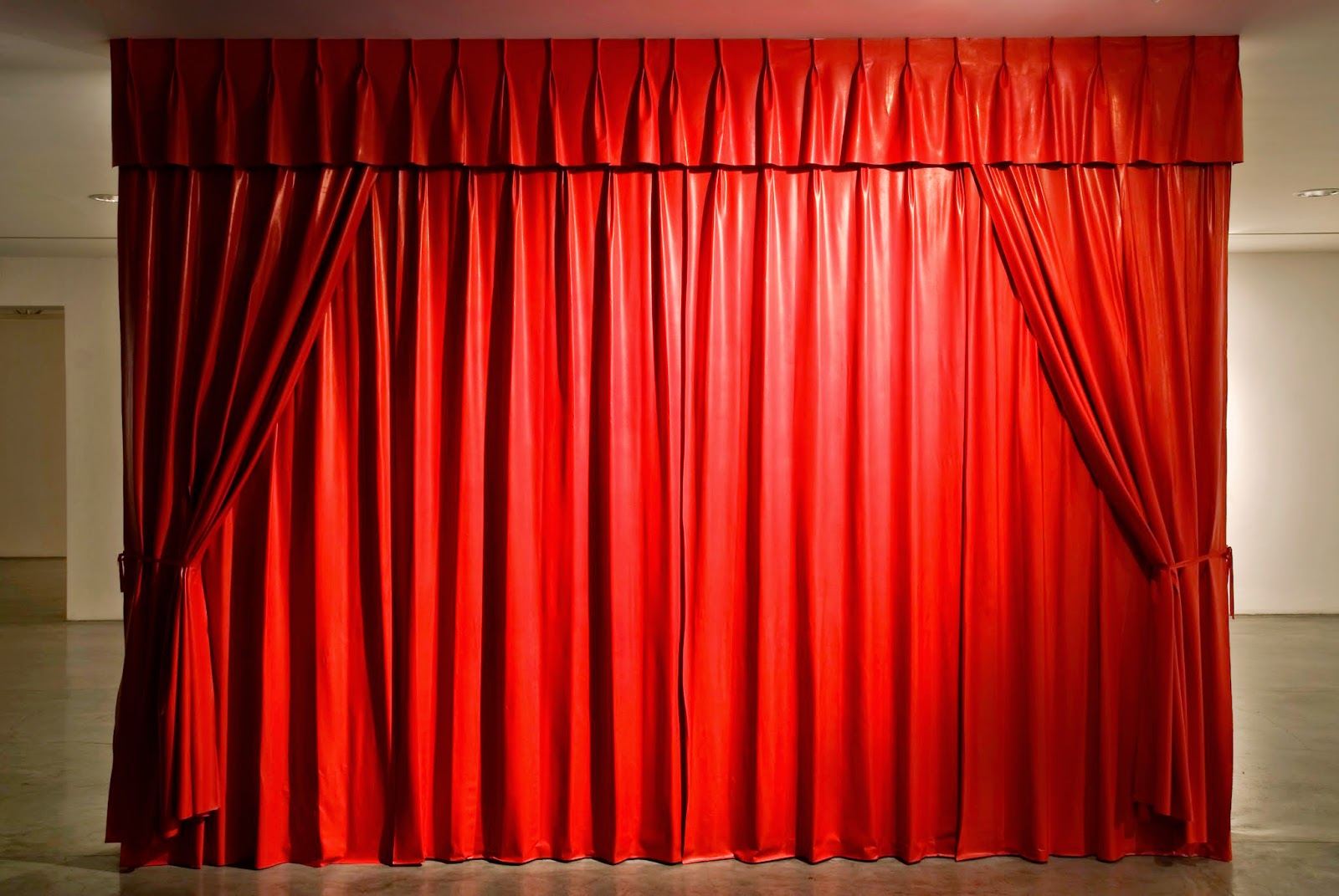 TRƯỜNG TH NAM SƠN
MÔN MĨ THUẬT
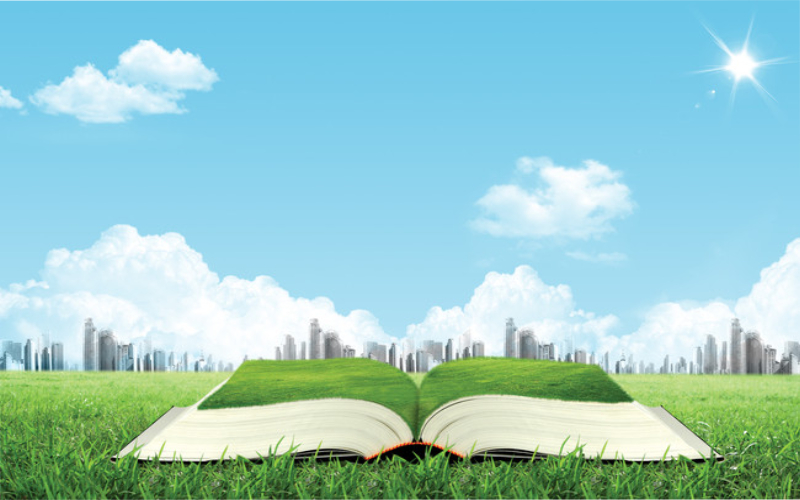 CHÀO MỪNG CÁC THẦY CÔ VỀ DỰ GIỜ
MÔN MĨ THUẬT - LỚP 2
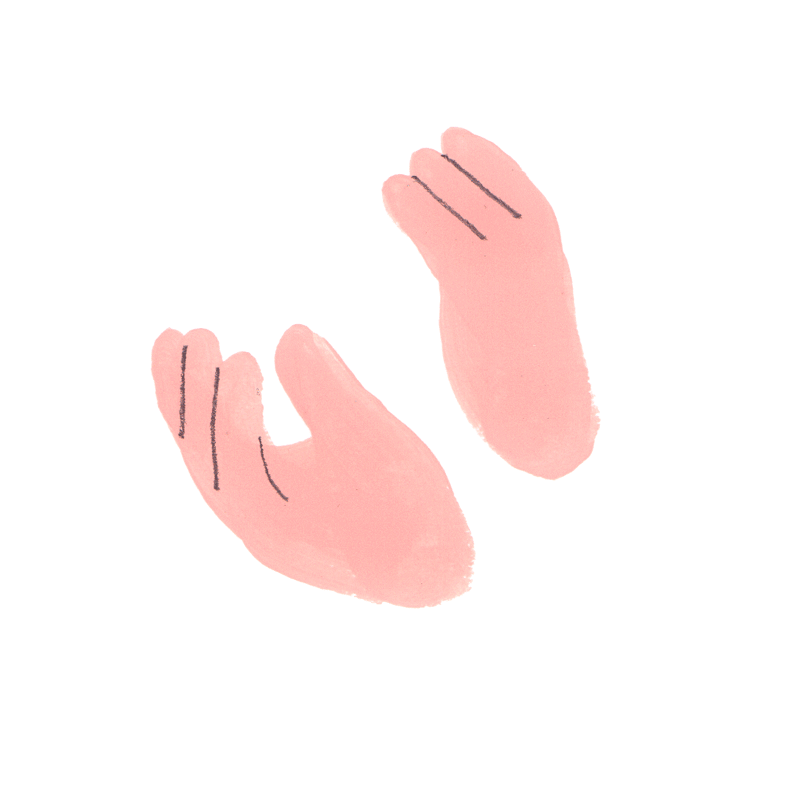 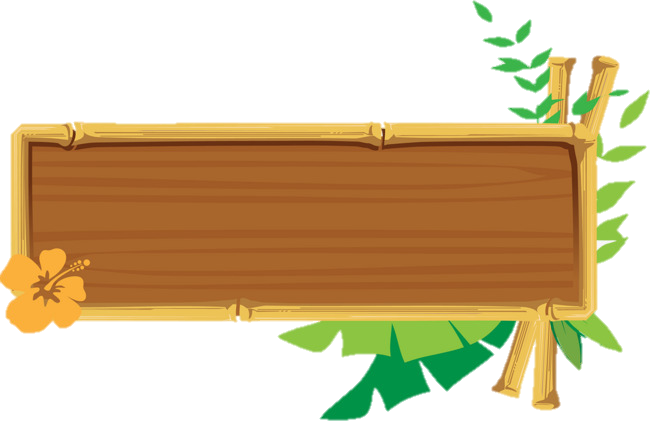 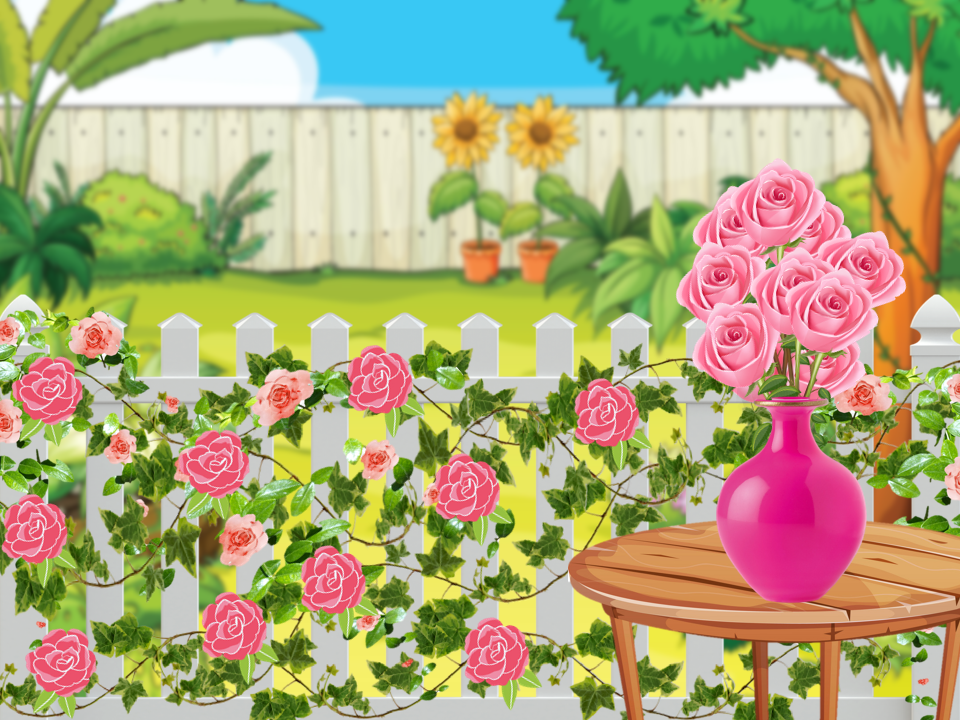 KHỞI ĐỘNG
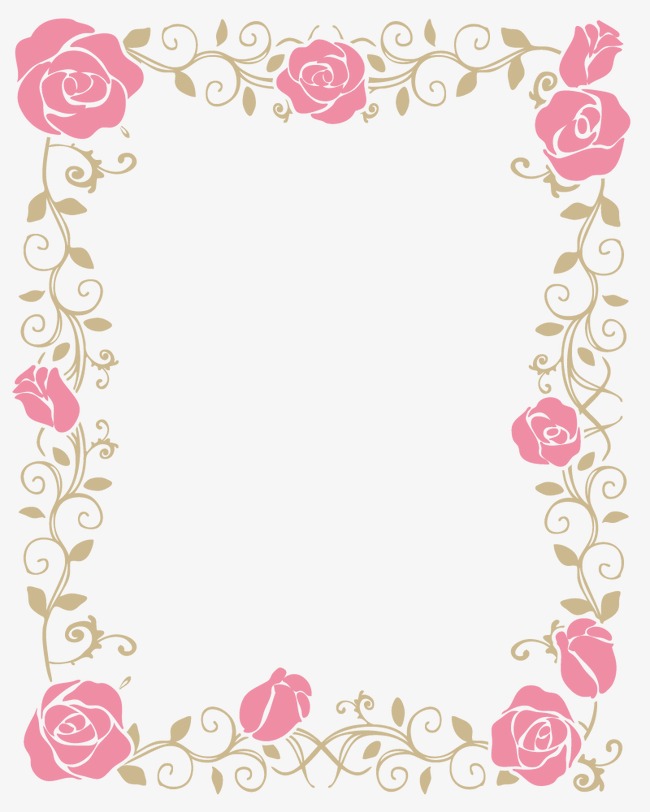 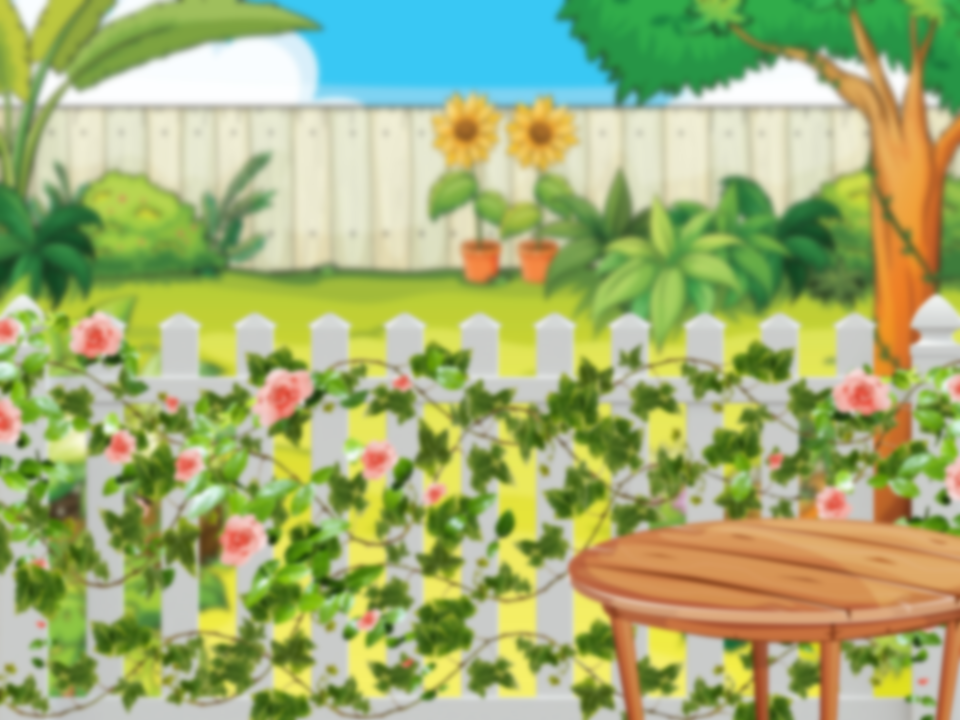 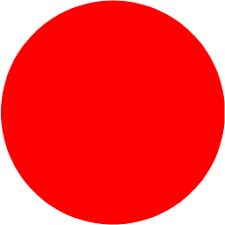 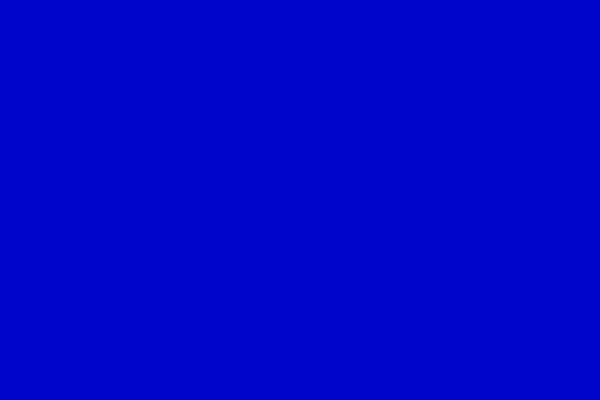 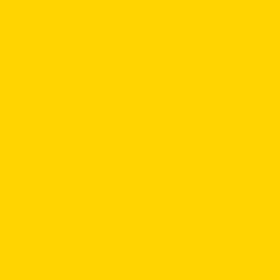 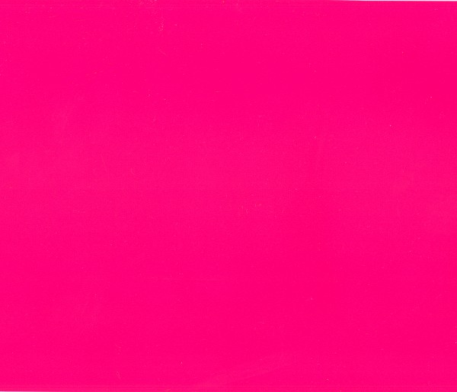 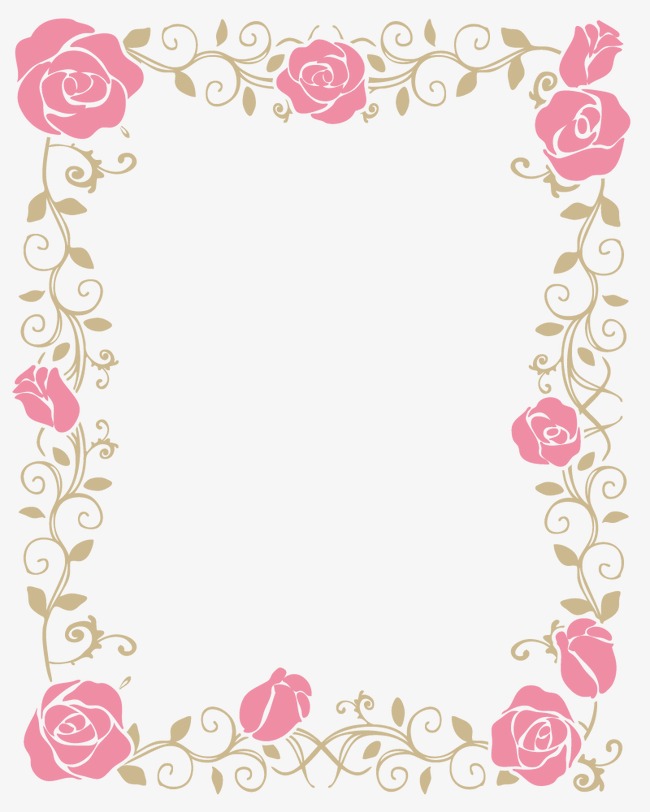 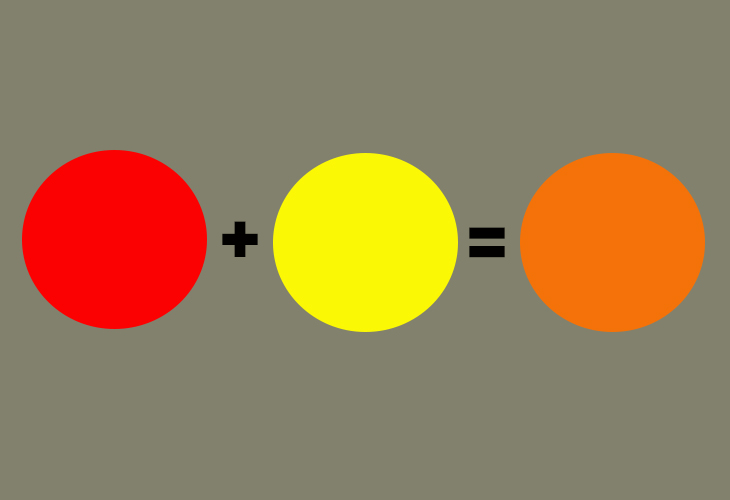 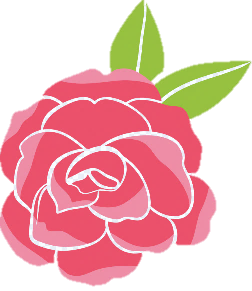 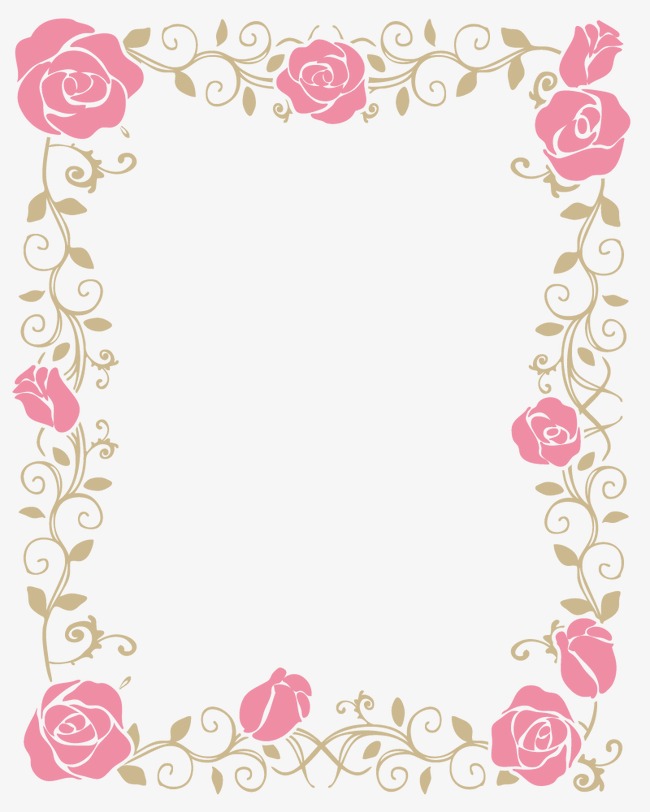 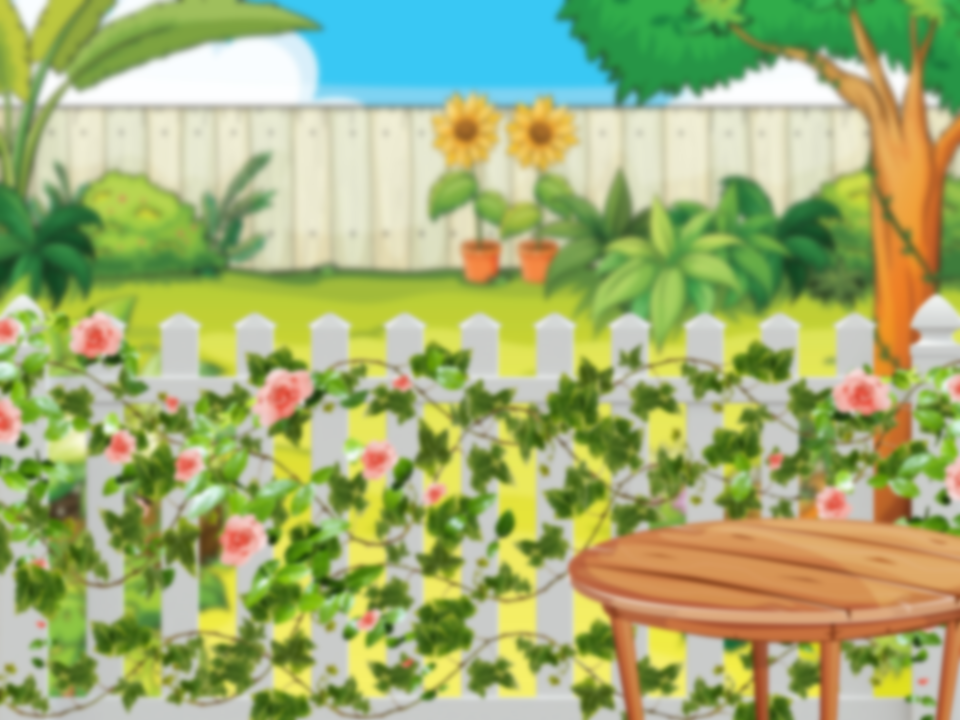 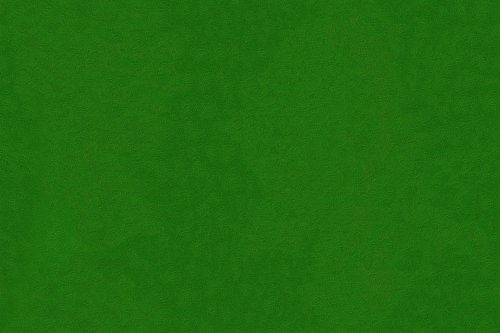 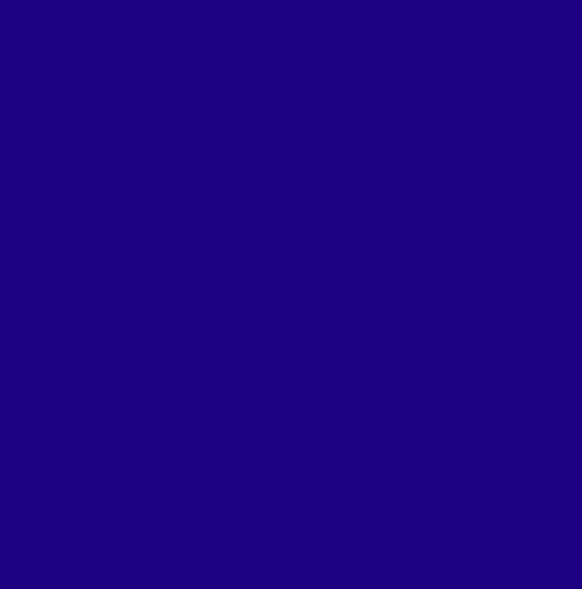 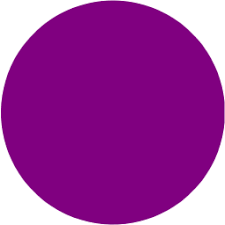 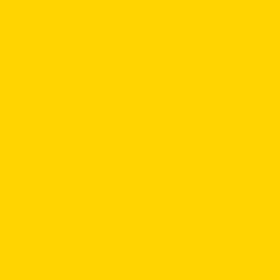 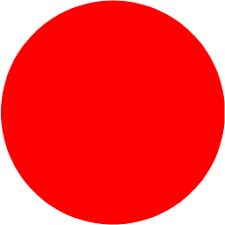 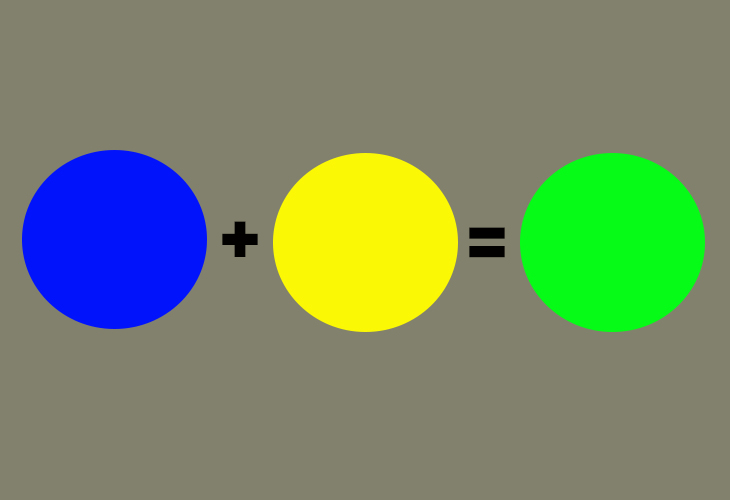 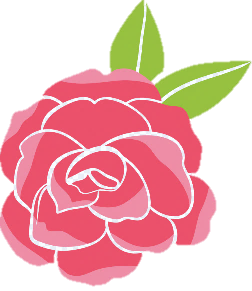 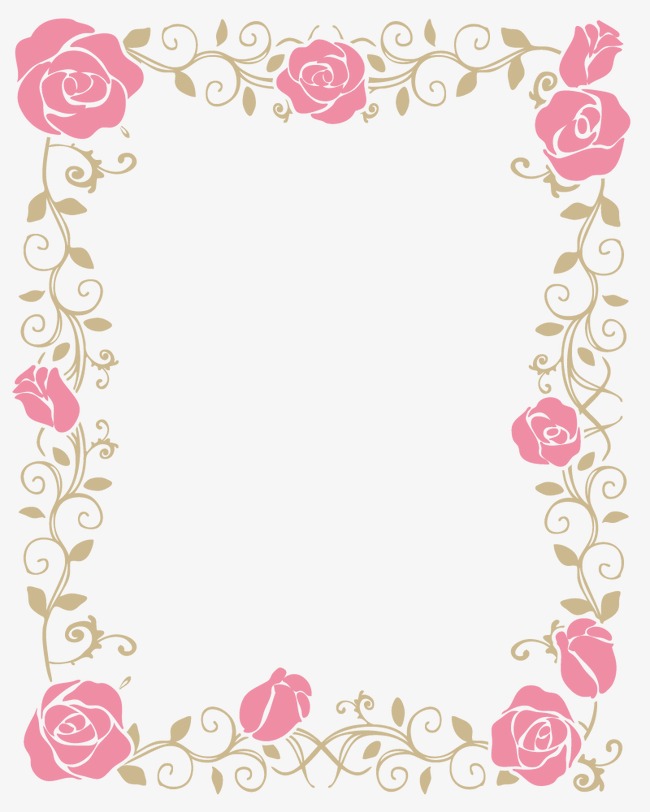 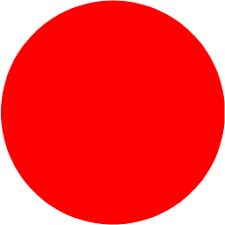 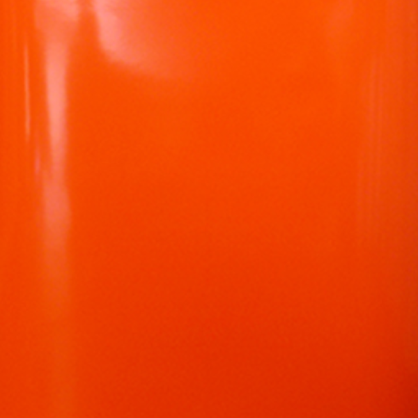 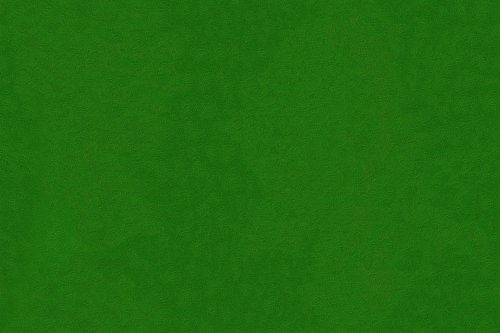 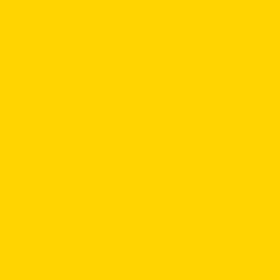 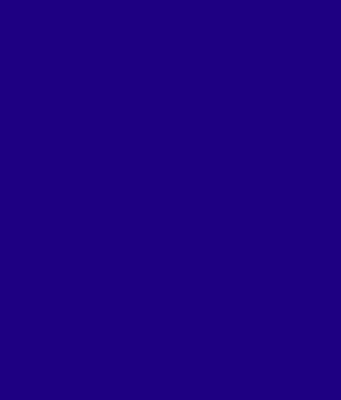 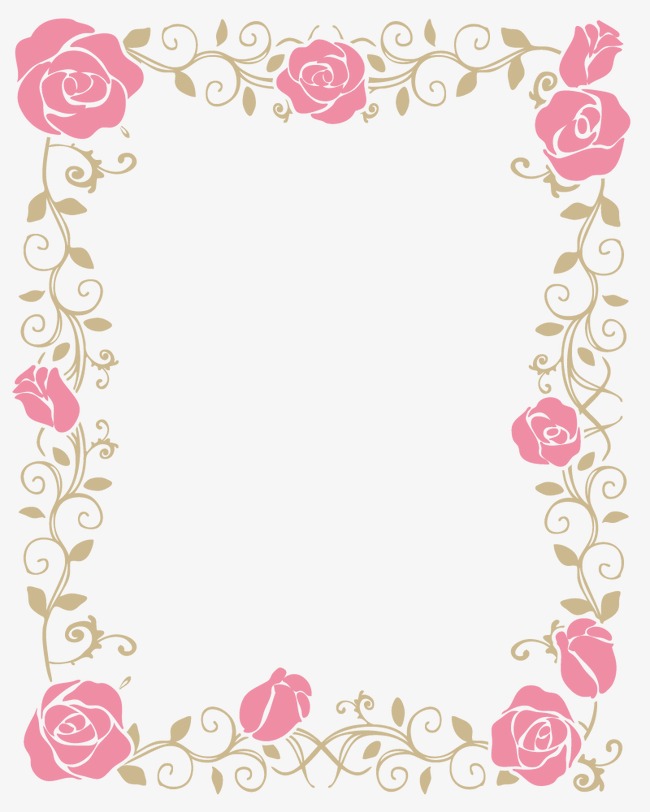 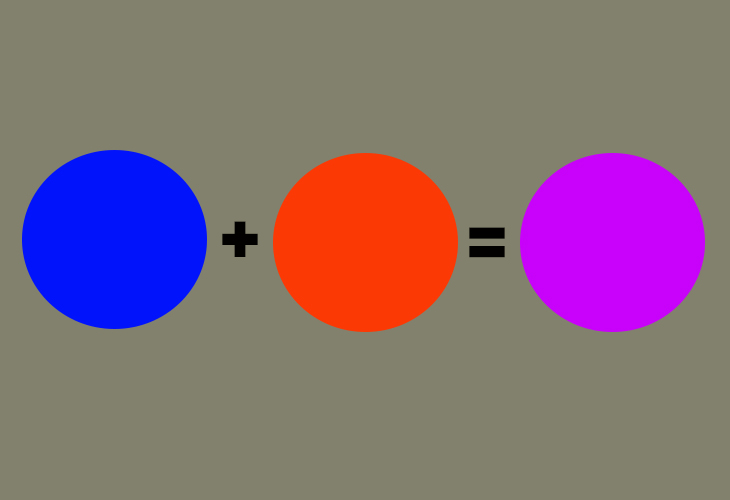 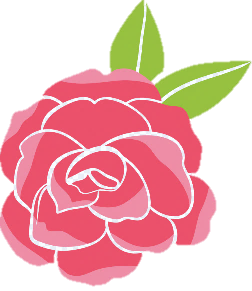 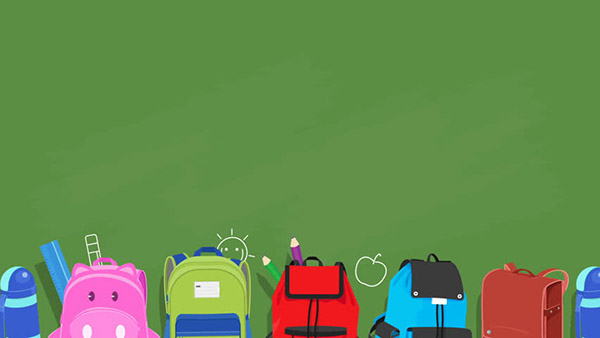 Thứ ba, ngày 9 tháng 11 năm 2021
Mĩ thuật
CHỦ ĐỀ 2: NHỮNG MẢNG MÀU YÊU THÍCH
(Tiết 2)
2. Khám phá
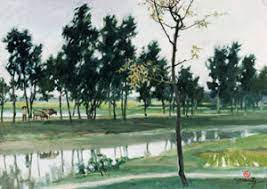 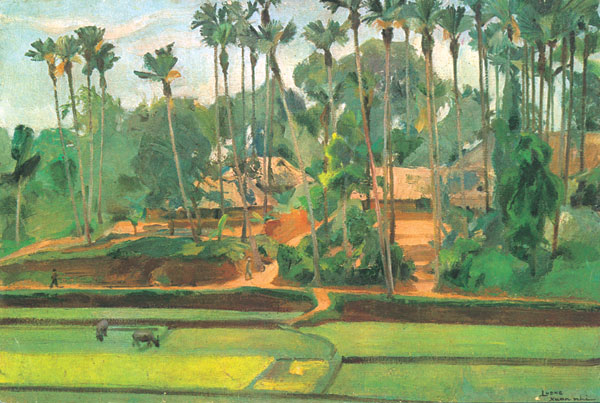 1
2
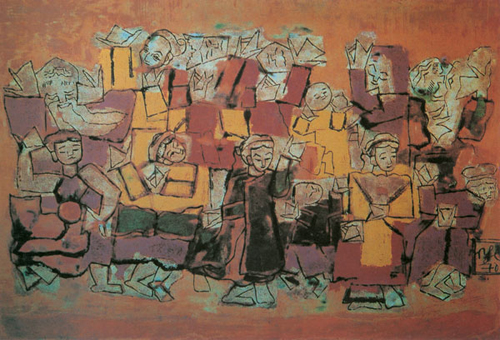 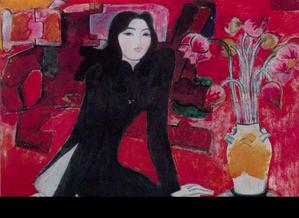 3
4
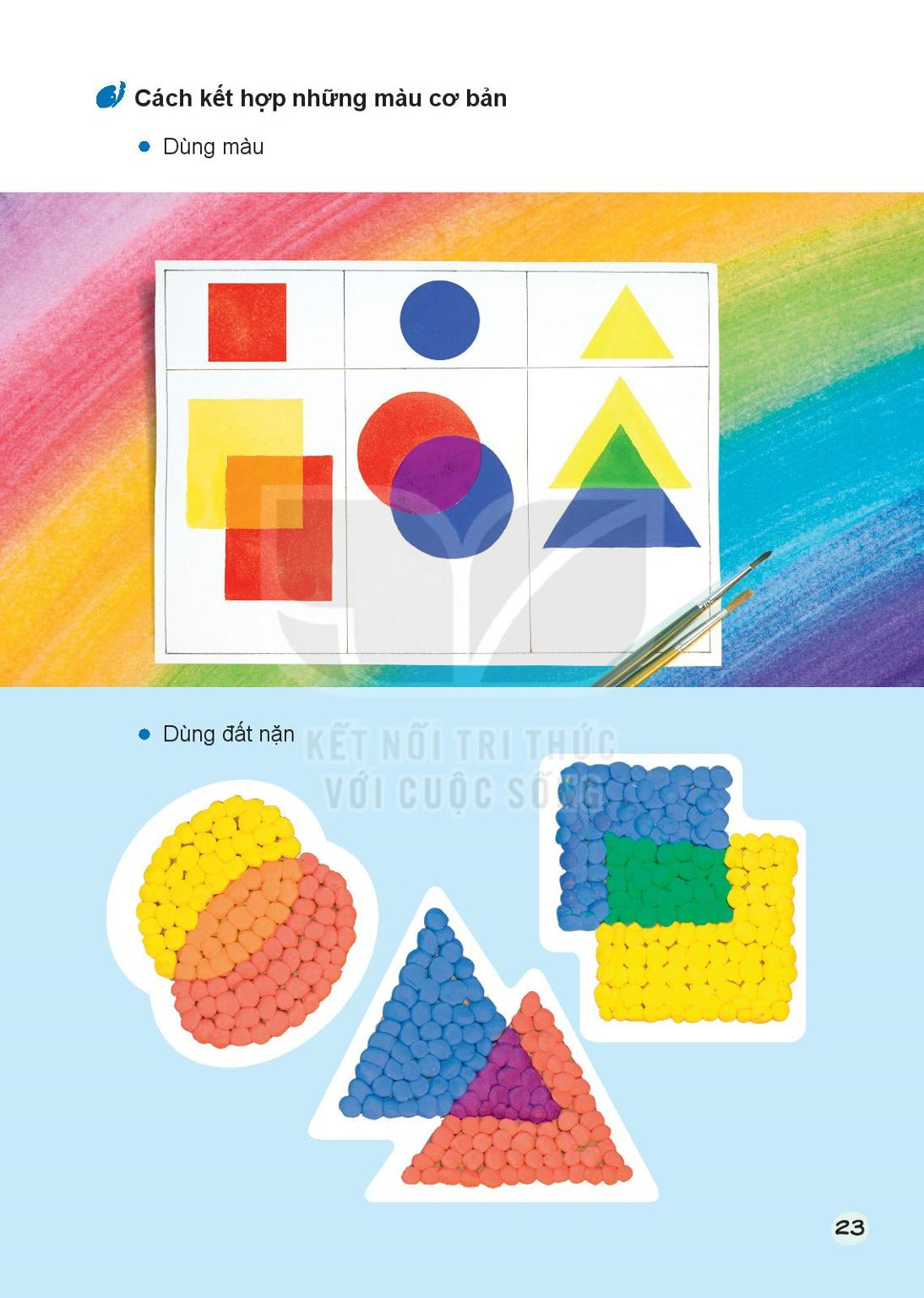 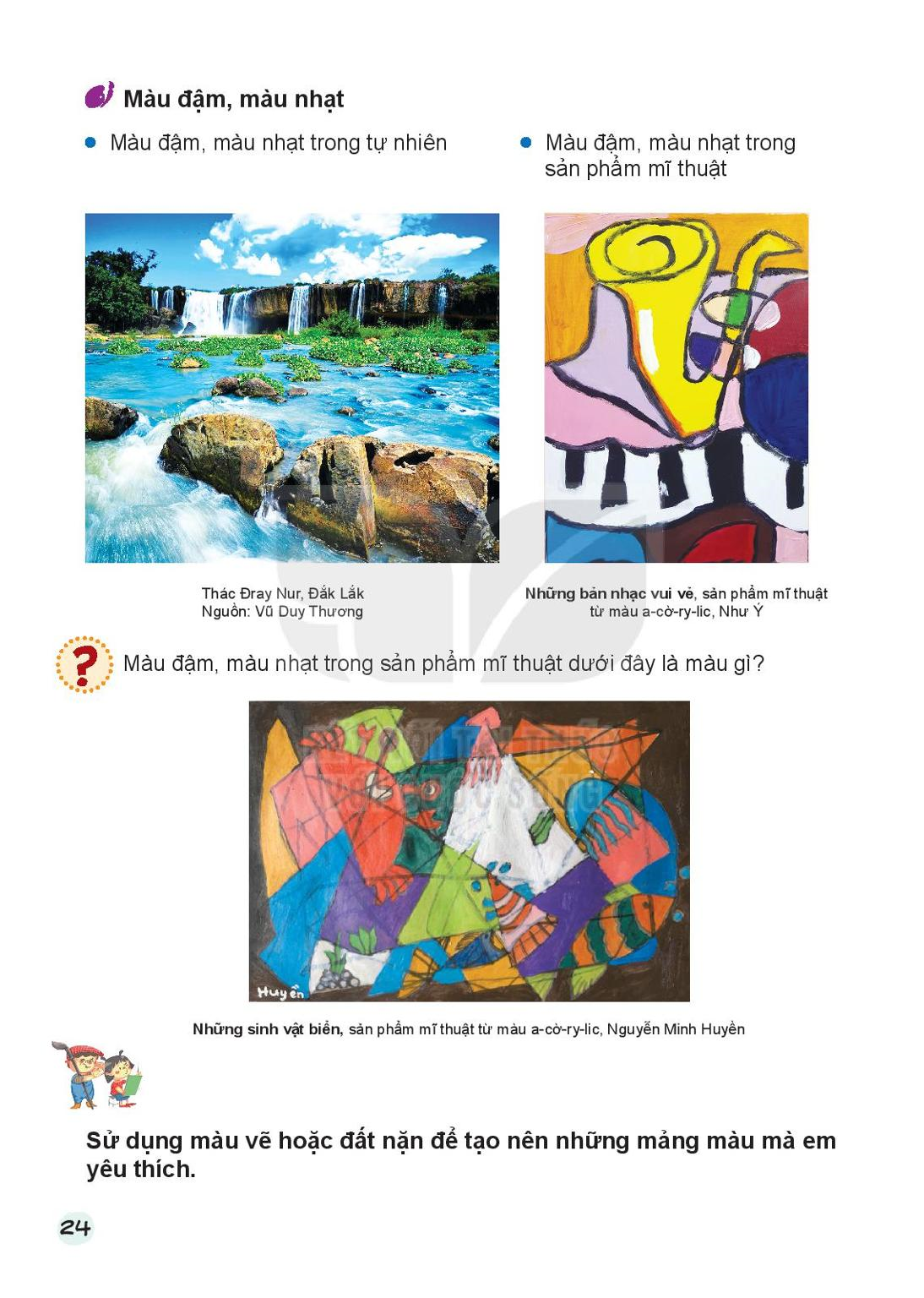 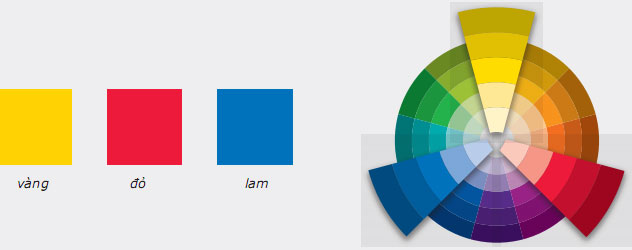 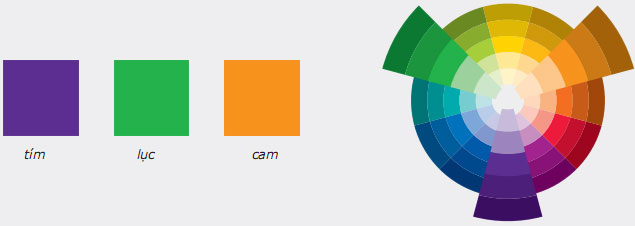 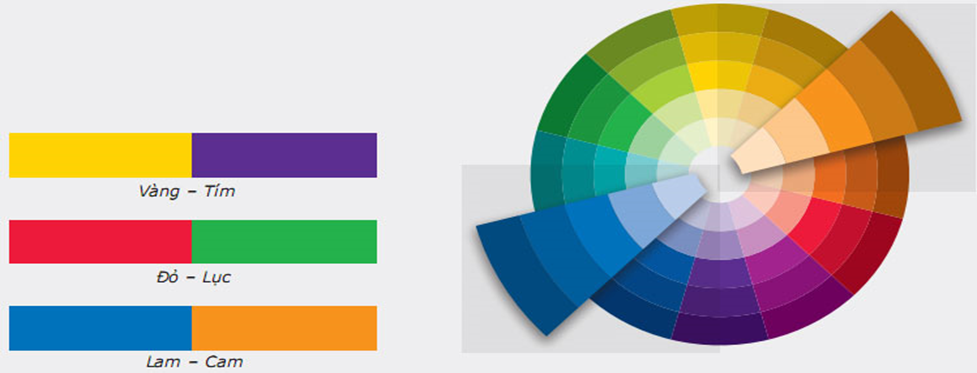 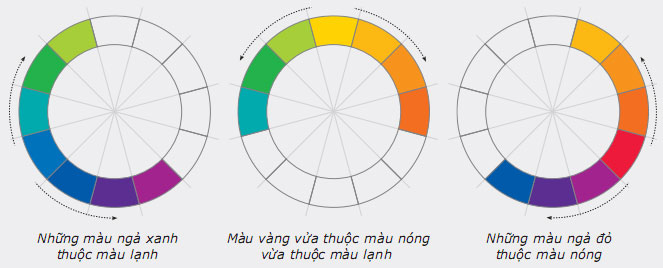 TRÒ CHƠINHẬN THỨC MÀU SẮC
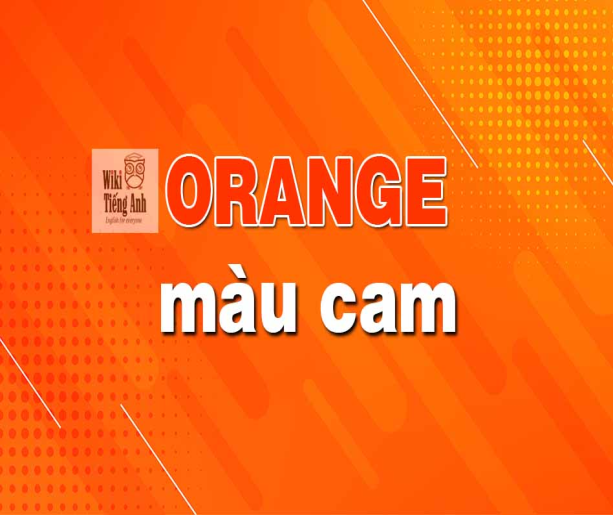 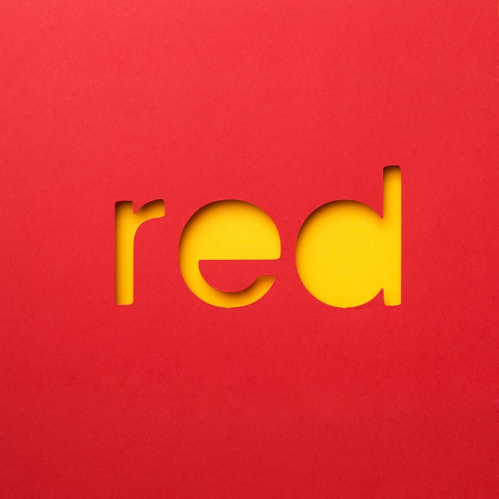 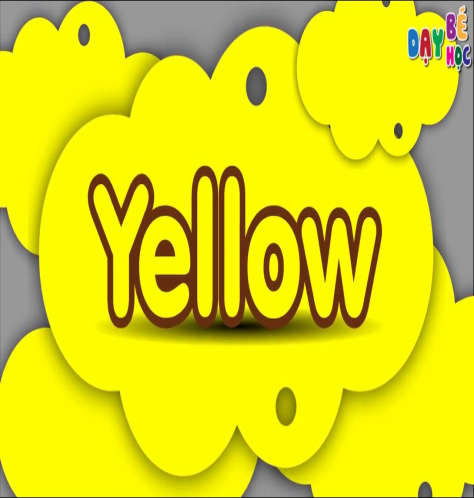 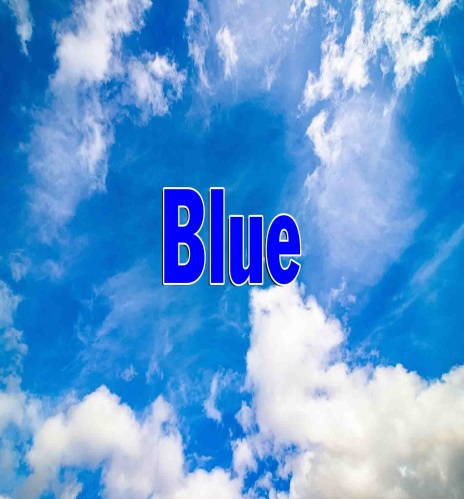 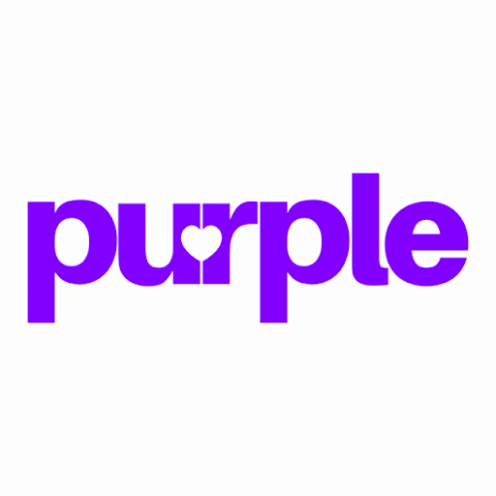 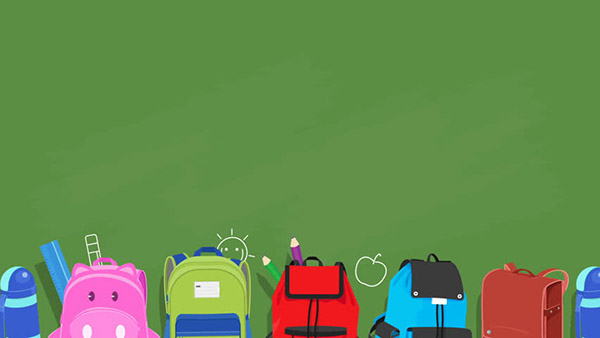 3. THỰC HÀNH
Tạo những mảng màu yêu thích bằng chất liệu tự chọn
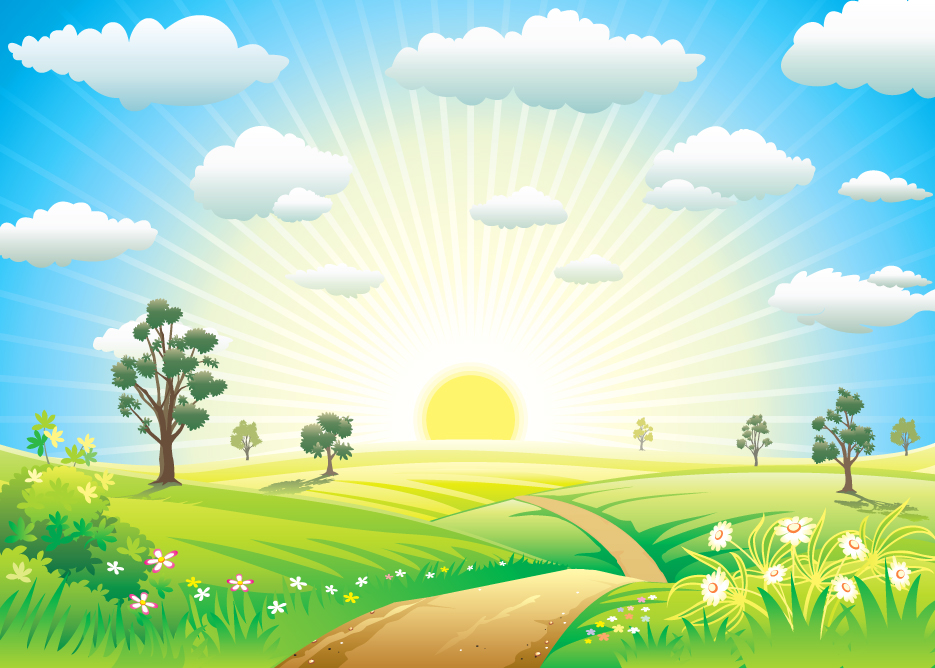 HẸN GẶP LẠI CÁC CON